Лабораторная работа № 7Нейронные сети
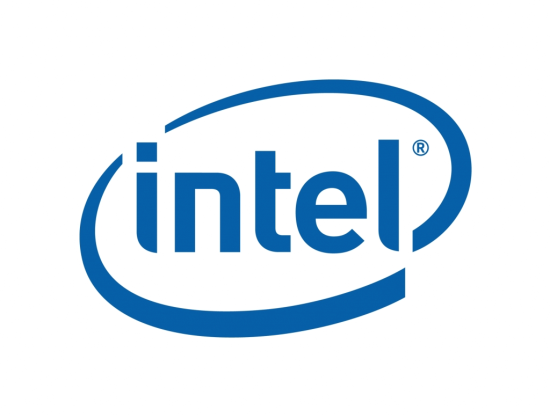 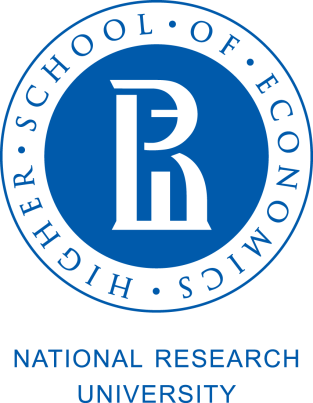 Бизнес-задача
Рассмотрим задачу распознавания рукописных цифр.
Бизнес-задача
Какими данными мы можем располагать?
Набор данных MNIST*
Рассмотрим задачу распознавания рукописных цифр на примере набора данных MNIST.

MNIST состоит из 70 000 полутоновых черно-белых изображений размера 28х28, содержащих одну рукописную цифру. Набор данных разделен на обучающую (60 000 изображений) и тестовую выборку (10 000 изображений).  
Интенсивность каждого пикселя изображения меняется в диапазоне от 0 до 255 (где 0 - белый, а 255 - черный).
* http://yann.lecun.com/exdb/mnist
Предобработка данных
Будем рассматривать каждое изображение как объект с 784 стандартизованными на [0,1] признаками.
Нейронные сети
Для решения задачи распознавания рукописных цифр построим с помощью искусственной нейронной сети классификатор, который возвращает в качестве значения класса значение распознанной цифры.
Однослойные нейронные сети
входной 
слой
выходной 
слой
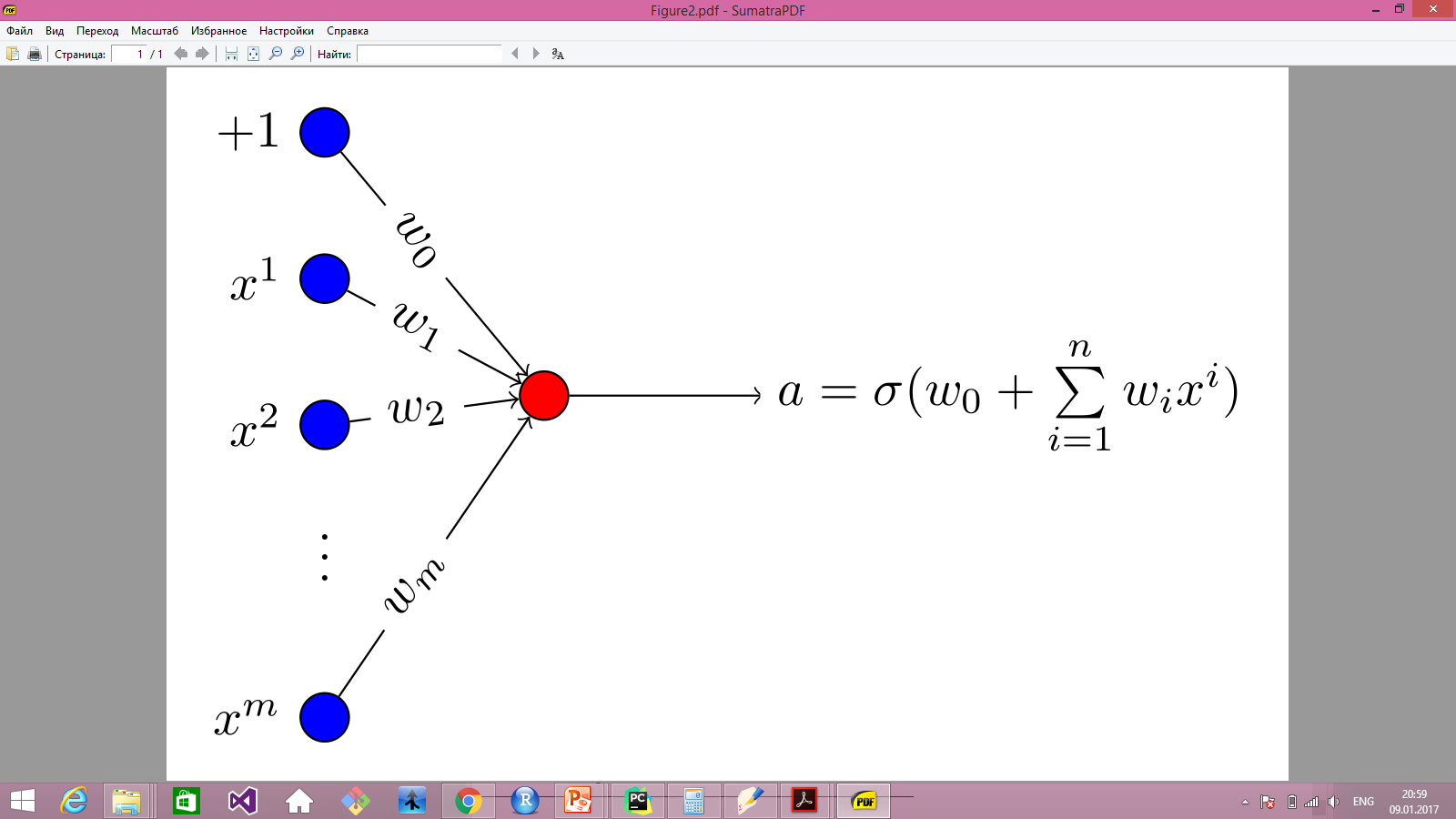 функция активации
нейрон
Примеры функции активации
Многослойные нейронные сети
входной слой
выходной слой
скрытые слои
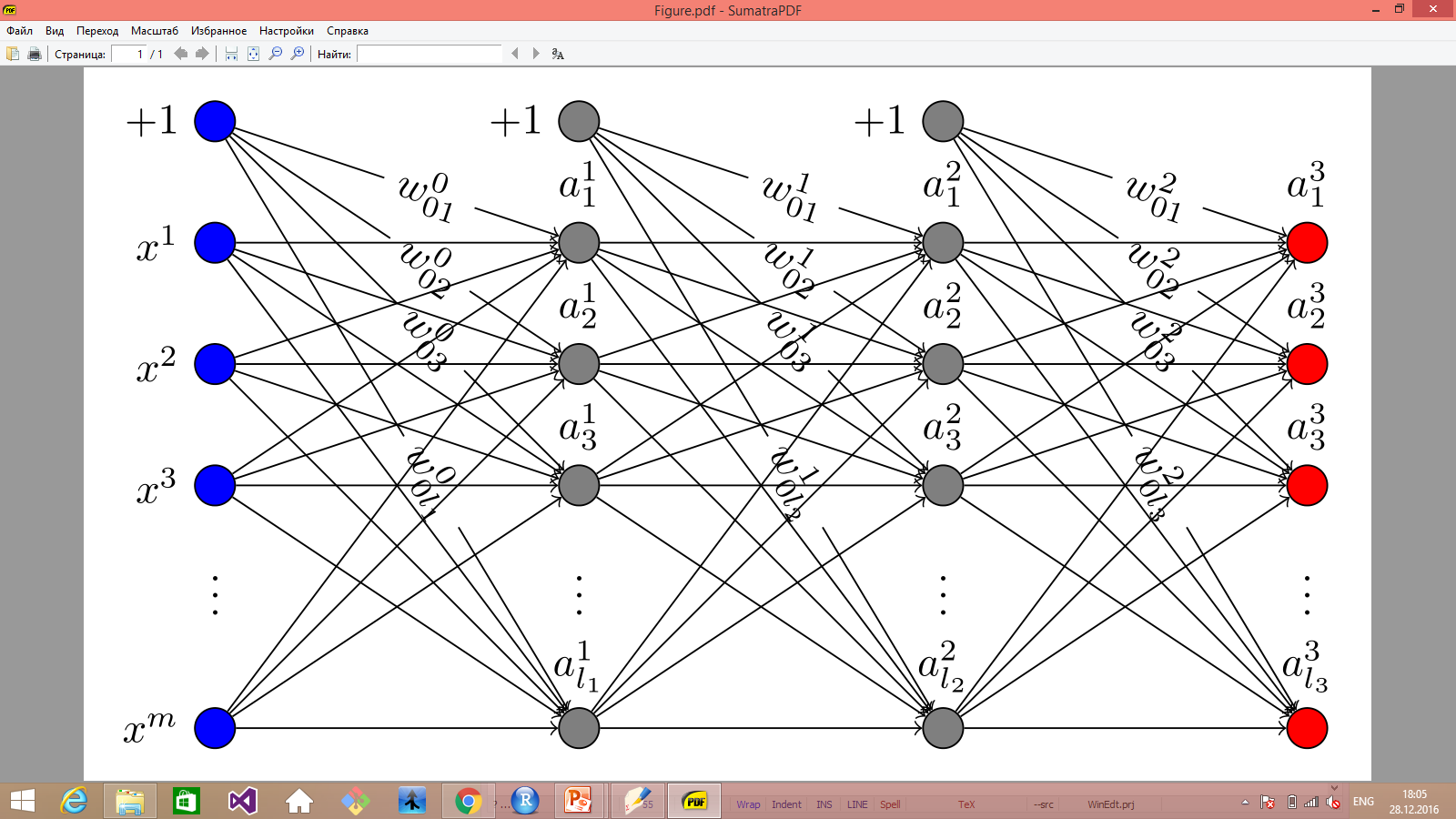 Обучение нейронной сети
Обучение нейронной сети
Для обучения нейронной сети обычно используется метод обратного распространения ошибки (backpropagation).
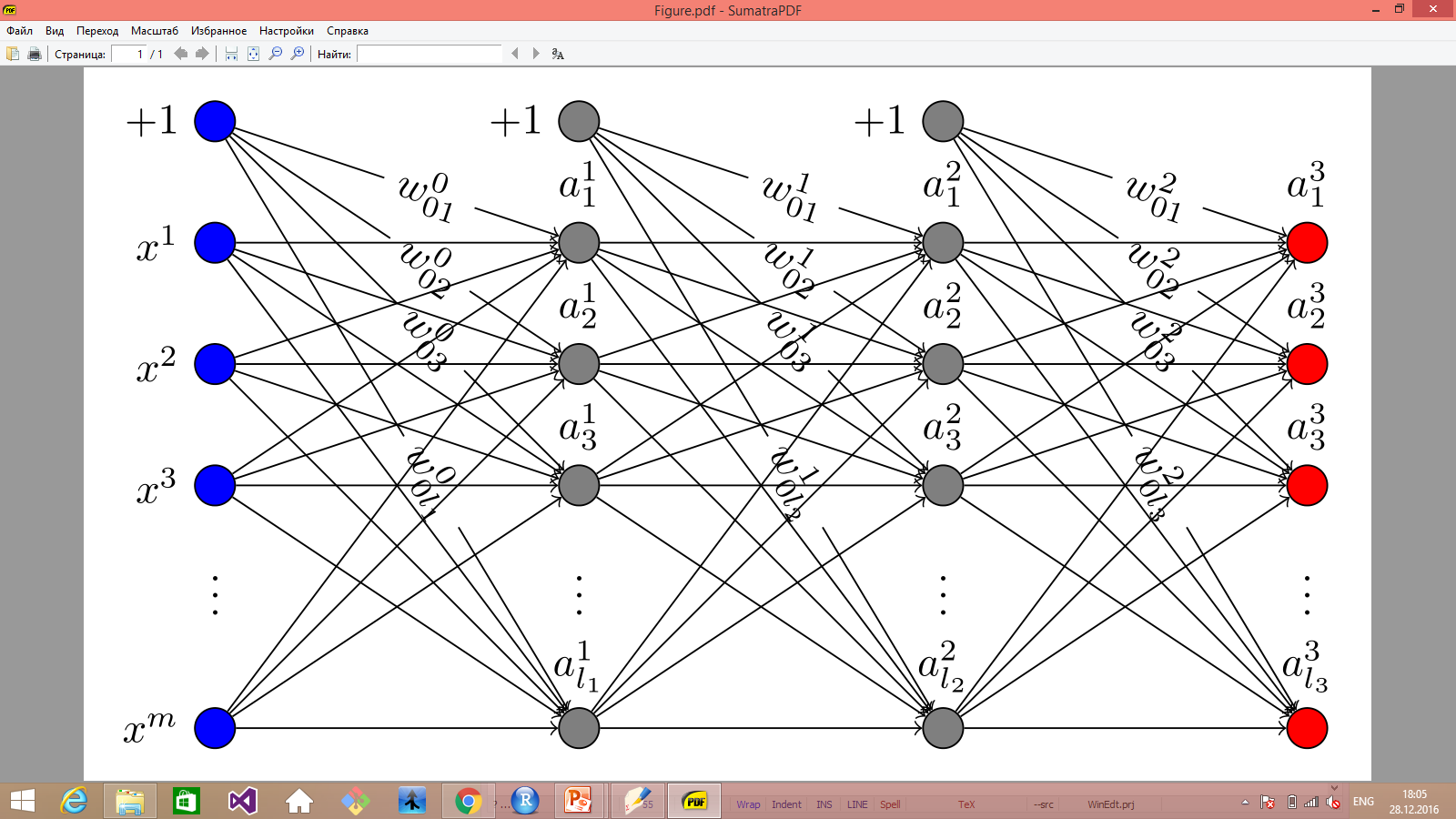 Метод обратного распространения ошибки
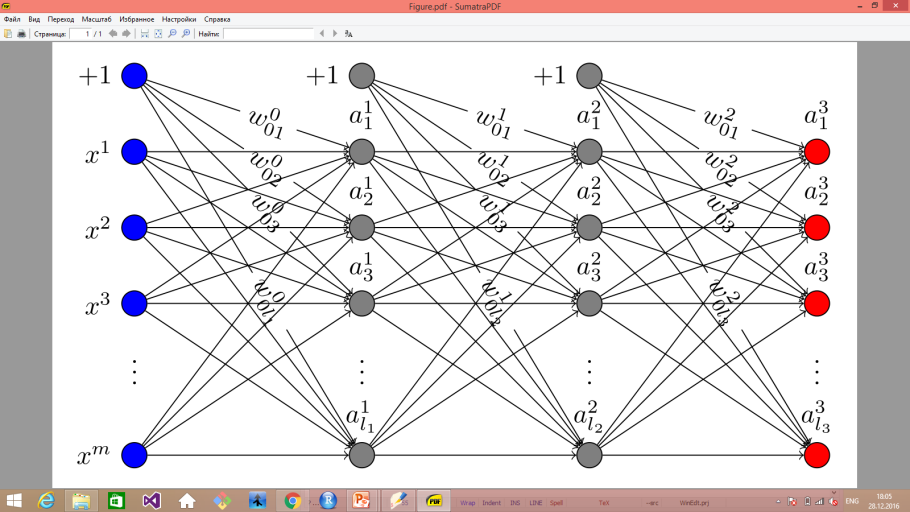 Метод обратного распространения ошибки
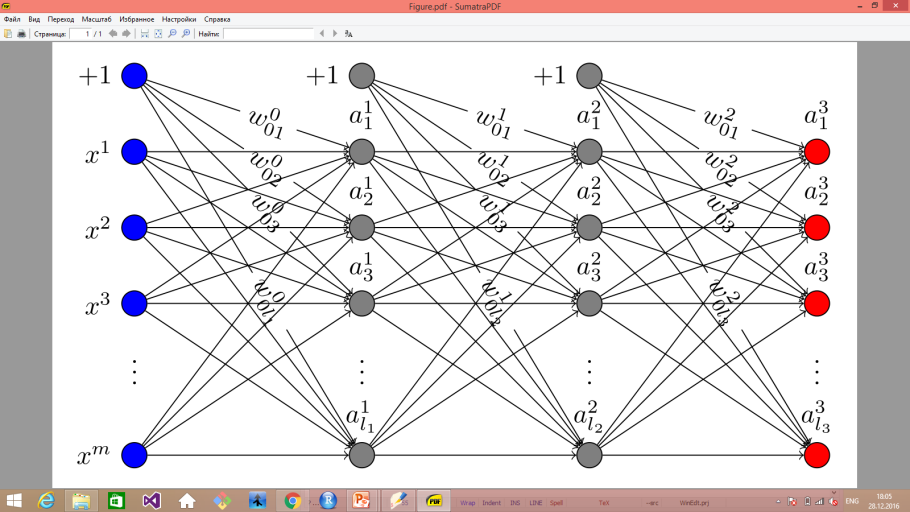 Метод обратного распространения ошибки
Метод обратного распространения ошибки
Метод обратного распространения ошибки
Нейронные сети (DAAL)
Задание топологии нейронной сети:
Нейронные сети (DAAL)
Обучение нейронной сети:
Нейронные сети (DAAL)
Тестирование обученной нейронной сети:
Полносвязные нейронные сети (Scikit-learn)
Сравнение результатов и производительности
[Speaker Notes: Входные параметры алгоритмов совпадают:
solver='sgd',max_iter=300, batch_size=200, tol=1e-4, learning_rate_init=0.1.]
Практическое задание
1. Сравните точность классификации нейронной сети с различными нелинейными функциями активации с точностью классификации нейронной сети с линейной функцией активации.
2. Для двуслойной нейронной сети с фиксированной функцией активации постройте график зависимости времени обучения нейронной сети и точности классификации от количества нейронов в скрытом слое сети.
3. Постройте график зависимости времени обучения нейронной сети и точности классификации от количества скрытых слоев (все скрытые слои одинакового размера) для многослойной нейронной сети с фиксированной функцией активации.
Практическое задание
4. Реализуйте в Python метод обратного распространения ошибки. Сравните различные показатели работы реализованного метода с алгоритмами обучения нейронных сетей в DAAL и Scikit-learn : 
	а) найденные веса связей
	б) значение функции потерь для найденных весов
	в) время обучения нейронной сети
	г) точность построенных классификаторов